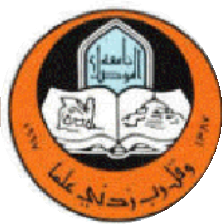 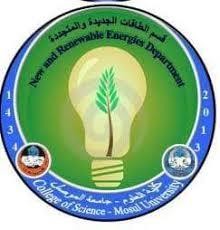 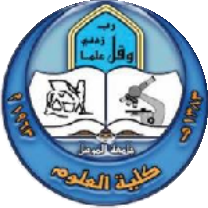 Mosul University
College of science Energy Department
New & renewable
Circuit	Analysis
New & renewable Energy Department 2nd class
Lecturer
Dr. Ibtisam Yahya Abdullah
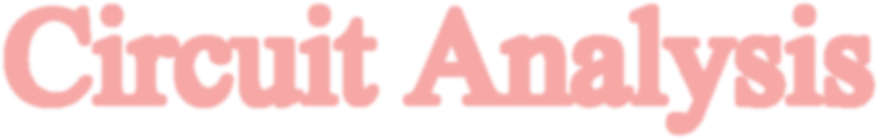 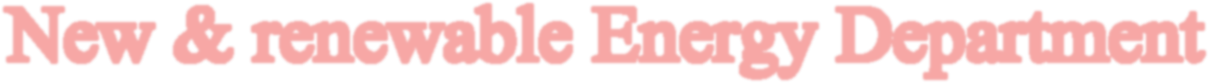 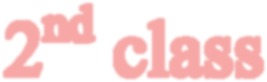 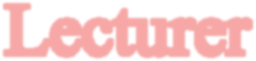 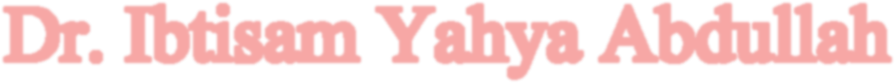 2024-2025
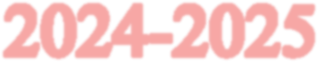 1
6.  Find the unknown voltage source and resistor for the networks of Fig. 44. Also indicate the direction of the resulting current.
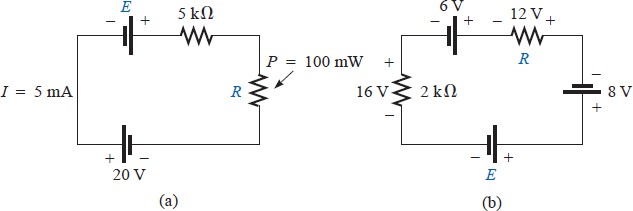 Figure 43 Problems6
Kirchhoff’s Voltage Law
7.  Find Vab with polarity for the circuits of Fig. 45. Each box can contain a load or a power supply, or a combination of both.
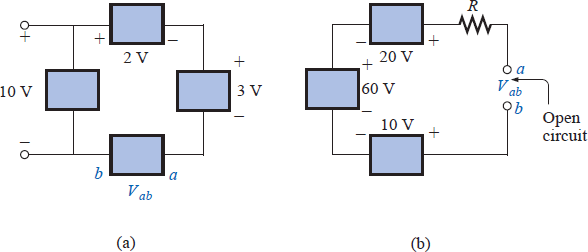 Figure 44 Problems7
8.  Although the networks of Fig. 46 are not simply series circuits, determine the unknown voltages using Kirchhoff’s voltage law.
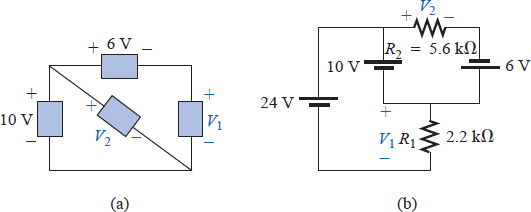 Figure 45 Problem 8.
2
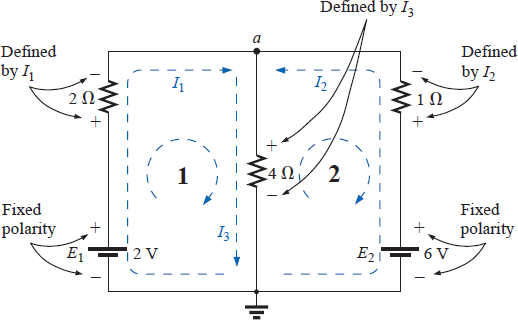 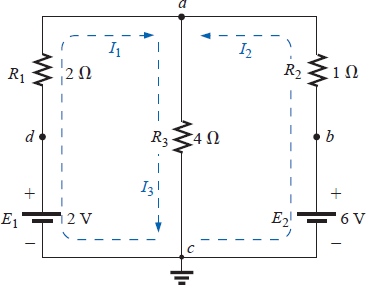 Figure 59 Example 1
Figure 60 Inserting the polarities across the resistive elements as defined by the chosen branch currents.


Step 3: Kirchhoff’s voltage law is applied around each closed loop (1 and 2) in the clockwise direction:
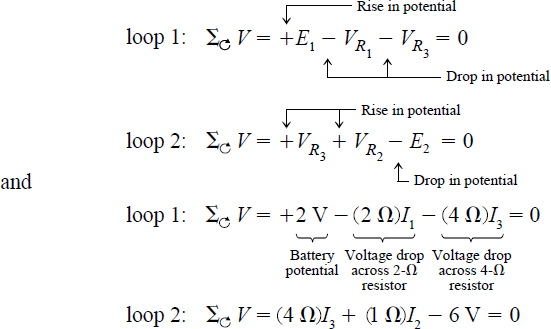 Step 4: Applying Kirchhoff’s current law at node a (in a two-node network, the law is applied at only one node),
I1 + I2 = I3
Step 5: There are three equations and three unknowns (units removed for clarity):
3
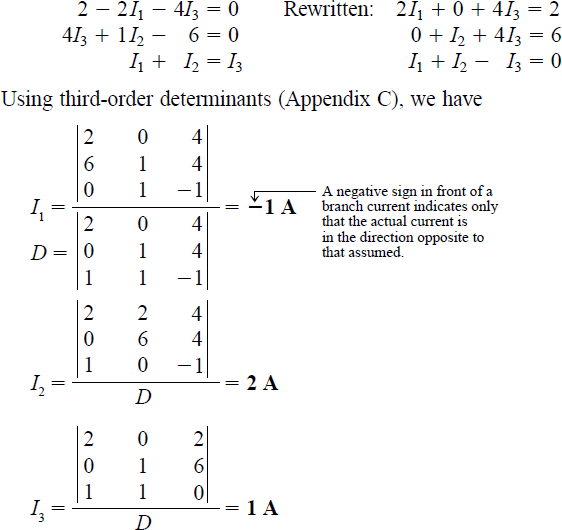 Mesh Analysis & super mesh Analysis
Assign a distinct current in the clockwise direction to each independent, closed loop of the network. It is not absolutely necessary to choose the clockwise direction for each loop current.
In fact, any direction can be chosen for each loop current with no loss in accuracy, as long as the remaining steps are followed properly. However, by choosing the clockwise direction as a standard, we can develop a shorthand method for writing the required equations that will save time and possibly prevent some common errors.
Indicate the polarities within each loop for each resistor as determined by the assumed direction of loop current for that loop.
Note the requirement that the polarities be placed within each loop. This requires, as shown in Fig. 62, that the 4Ω resistor have two sets of polarities across it.
4